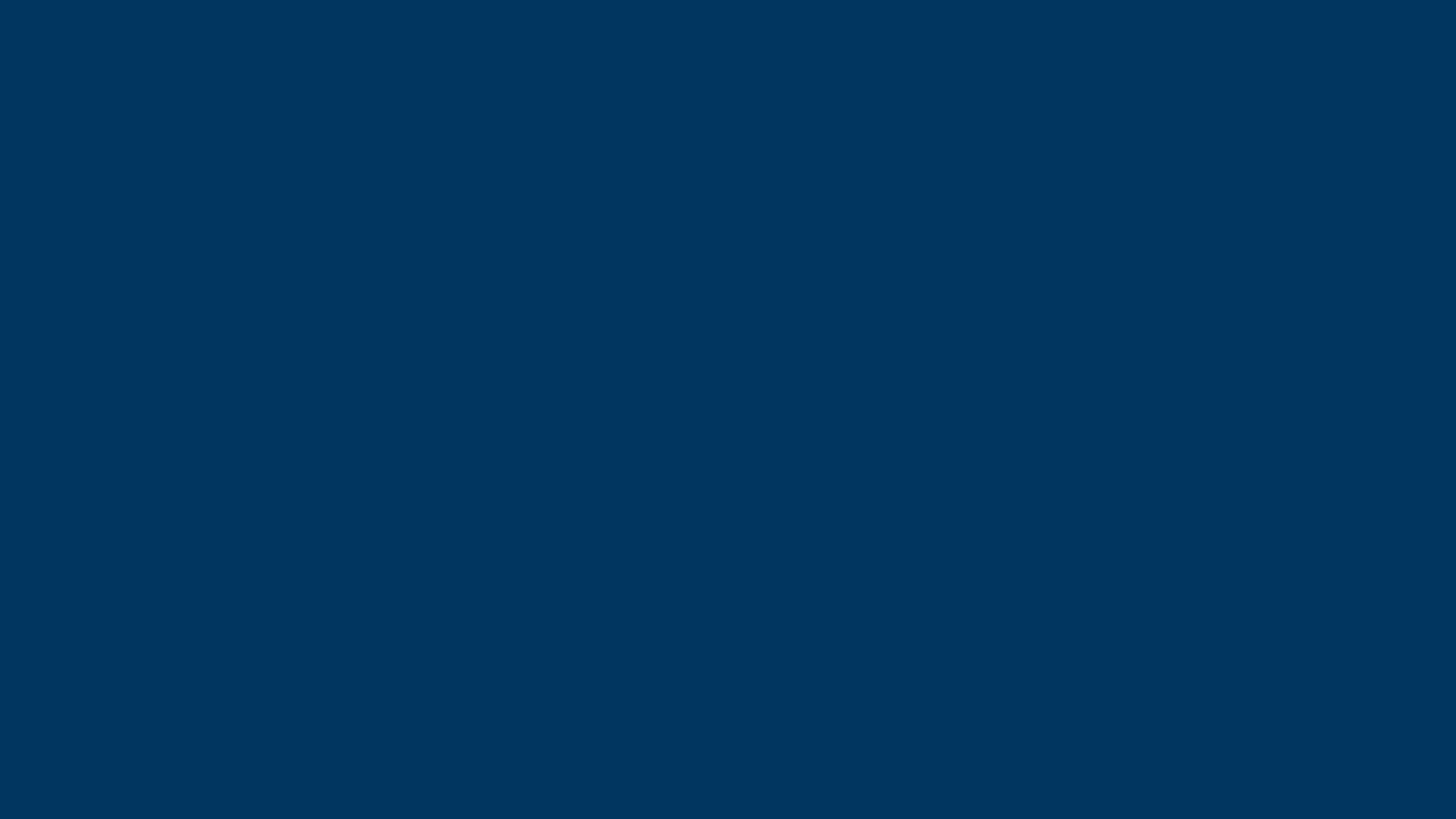 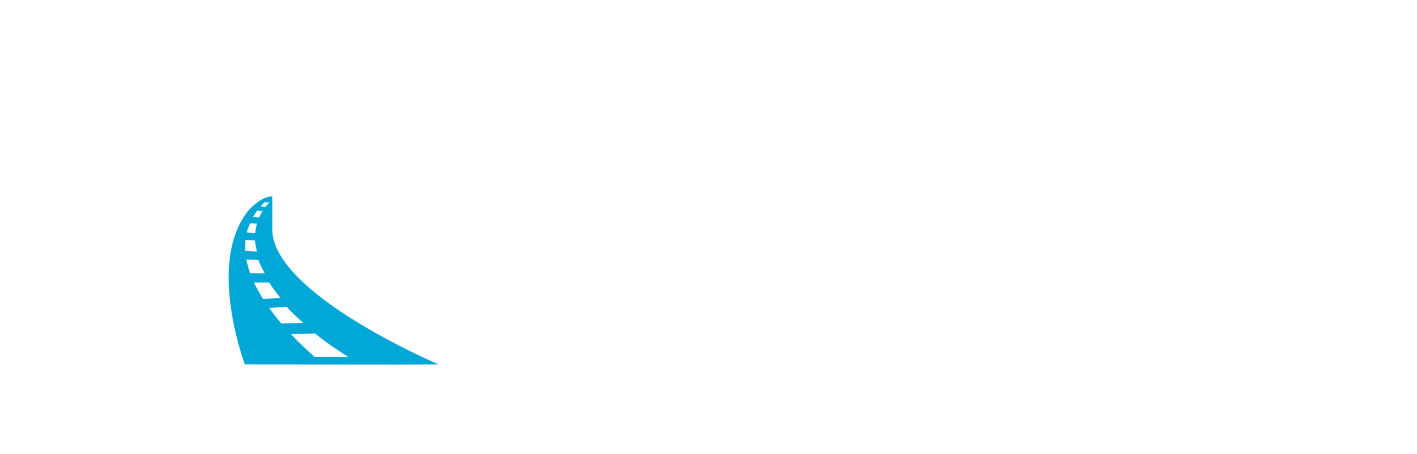 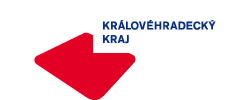 Plán staveb 2020
Hradec Králové 25.2.2020
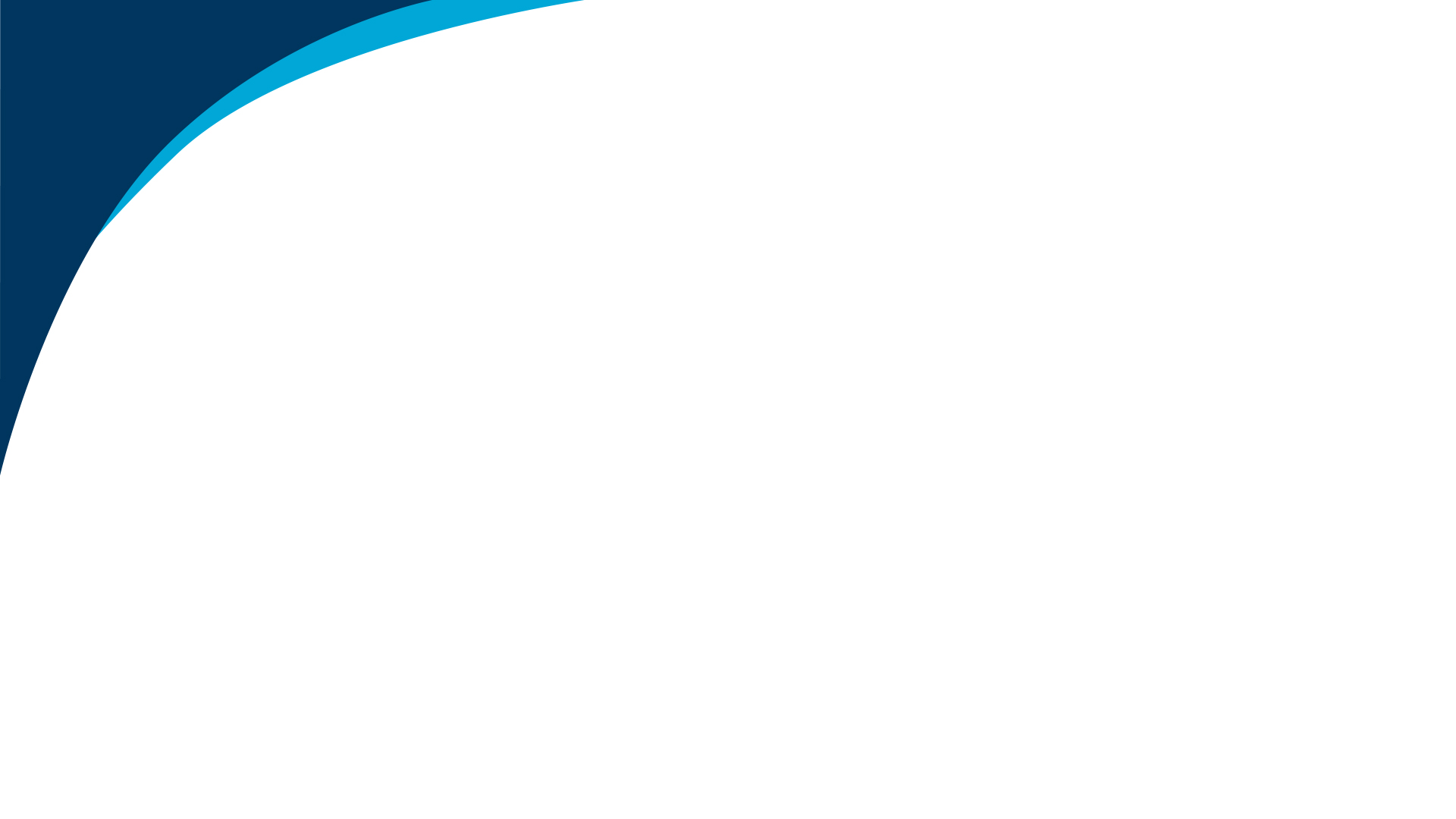 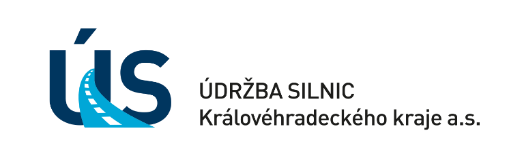 Dopravní stavby 2019 rekapitulace
* Průměrná úspora staveb oproti předpokládané hodnotě cca 4,3%.
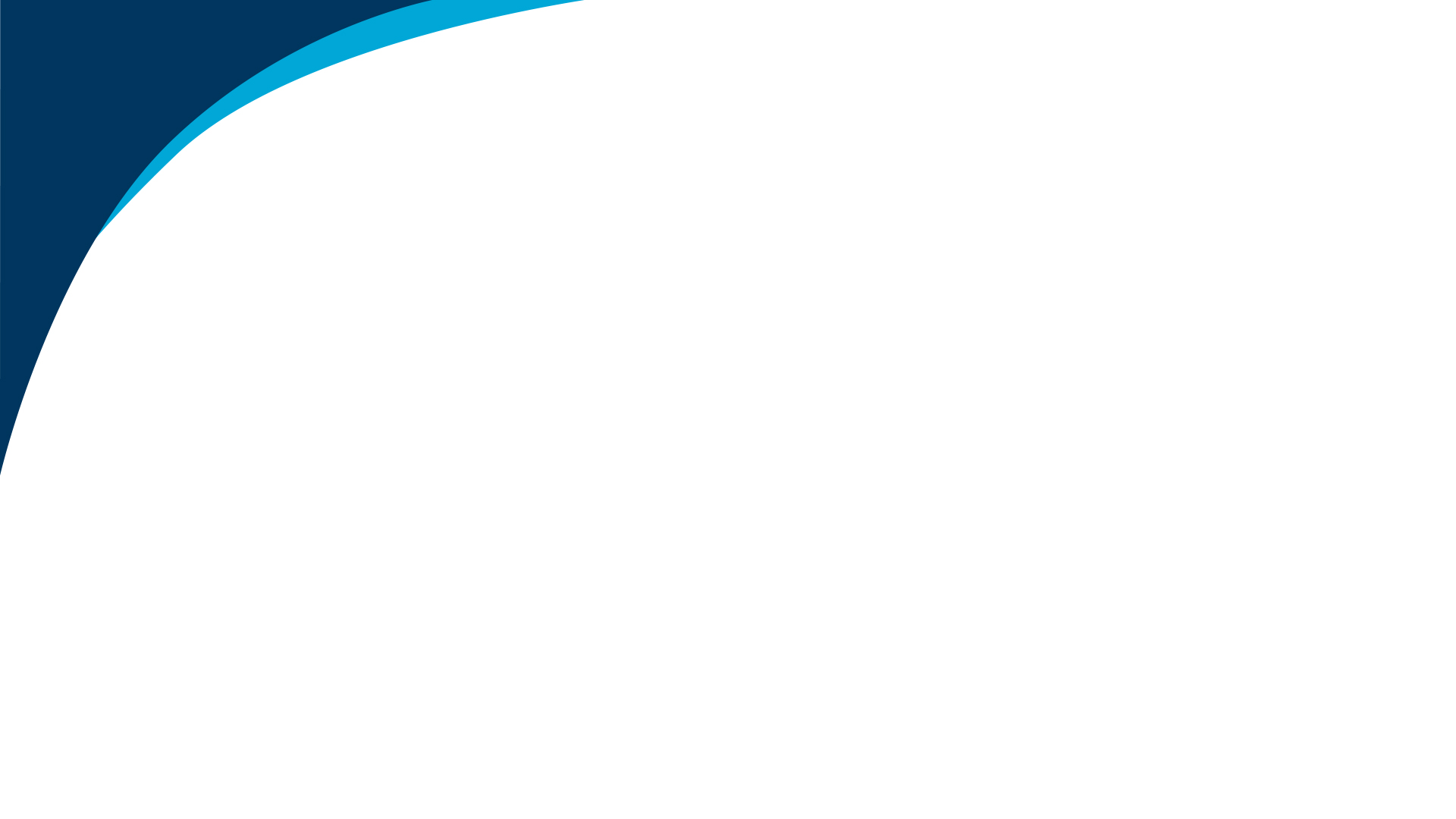 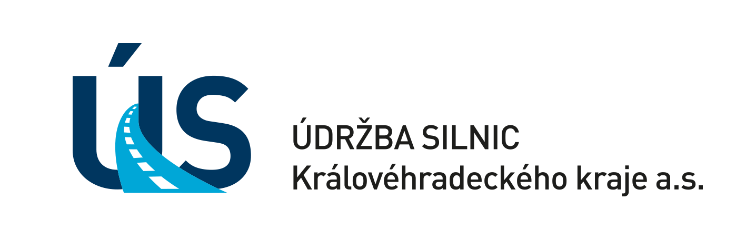 Dopravní stavby - přehled
Rok 2017: 962,4 mil. Kč
Rok 2018: 1 328,4 mil. Kč
Rok 2019: 1 257,5 mil. Kč
Rok 2020: 1 388,3 mil. Kč
Celkem: 4 936,6 mil. Kč
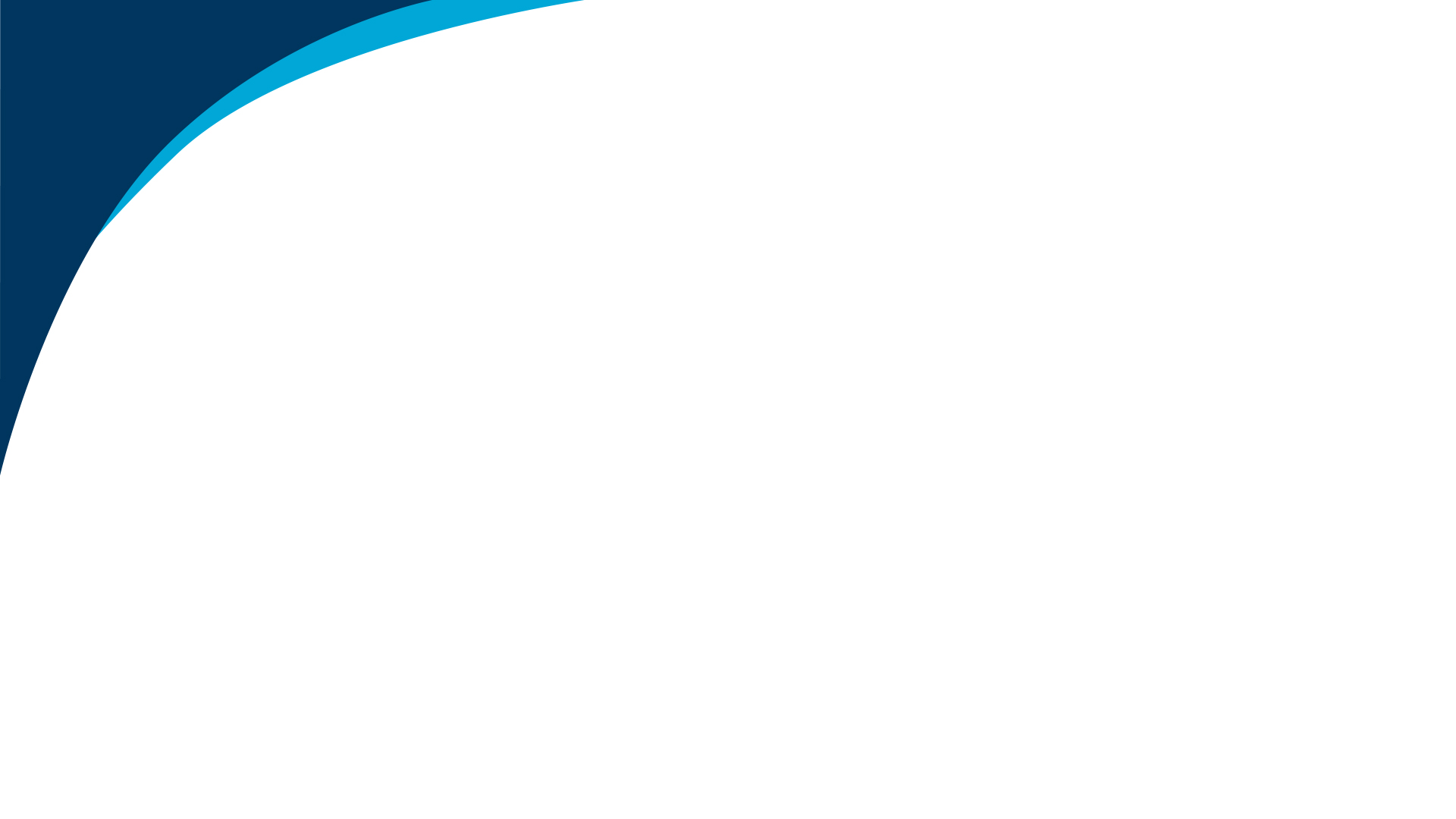 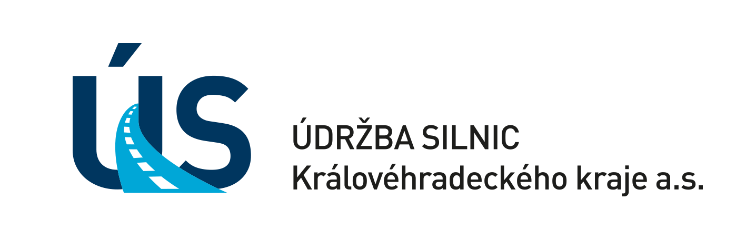 Dopravní stavby - přehled
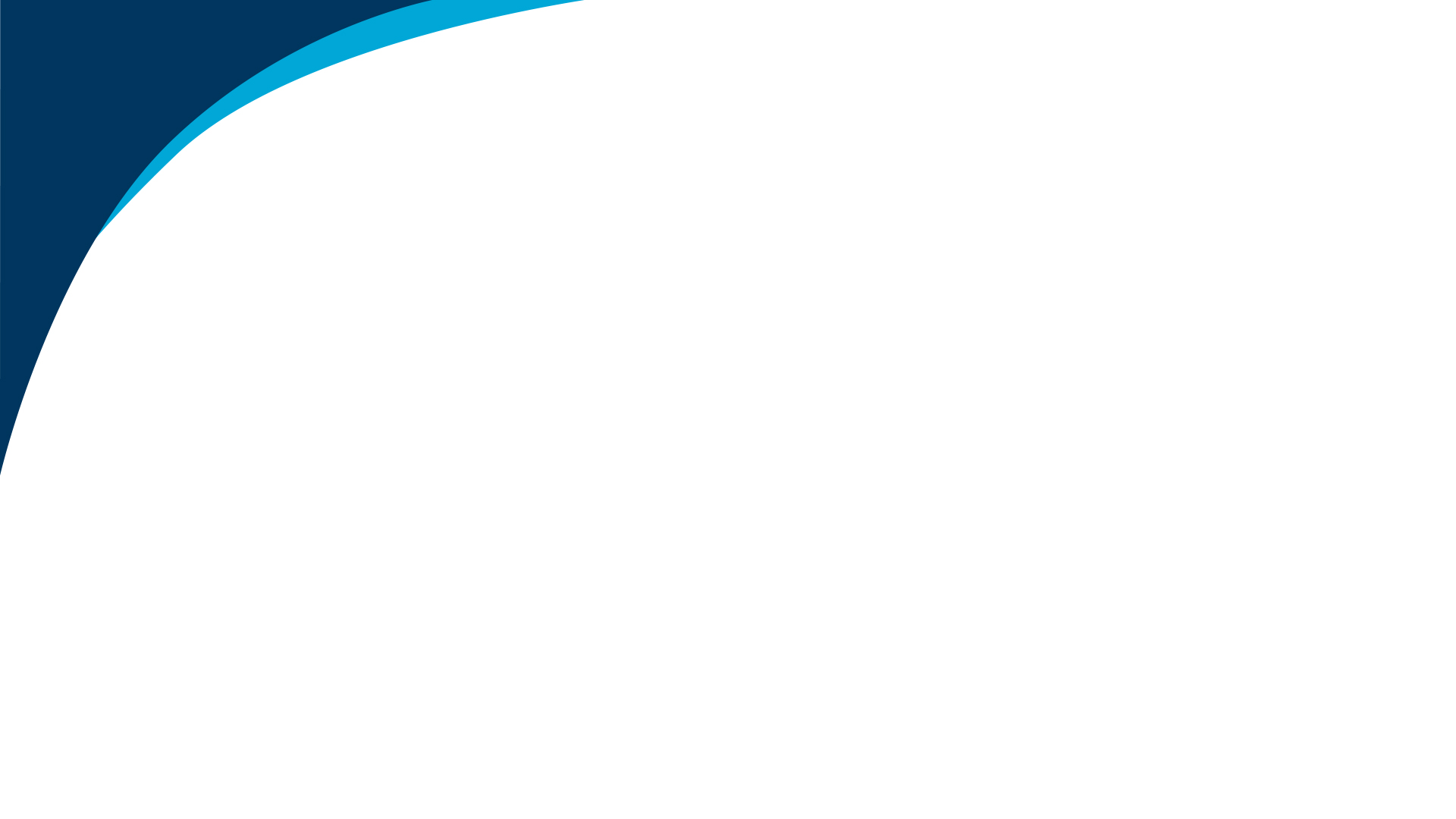 Plán realizace staveb pro rok 2020
Pro rok 2020 je připraveno 14 nových staveb
  Předpokládaná hodnota nových staveb 585,04 mil. Kč s DPH
 Z roku 2019 přechází 14 staveb v hodnotě 668,26 mil. Kč s DPH
 V roce 2020 celkem 28 staveb, plán prostavět 1 253,3 mil. Kč s DPH
 V rámci investic bude provedeno 5 mostů a rekonstrukce 52,4 km komunikací
 Souvislé opravy představují cca 60 km za 135 mil. Kč
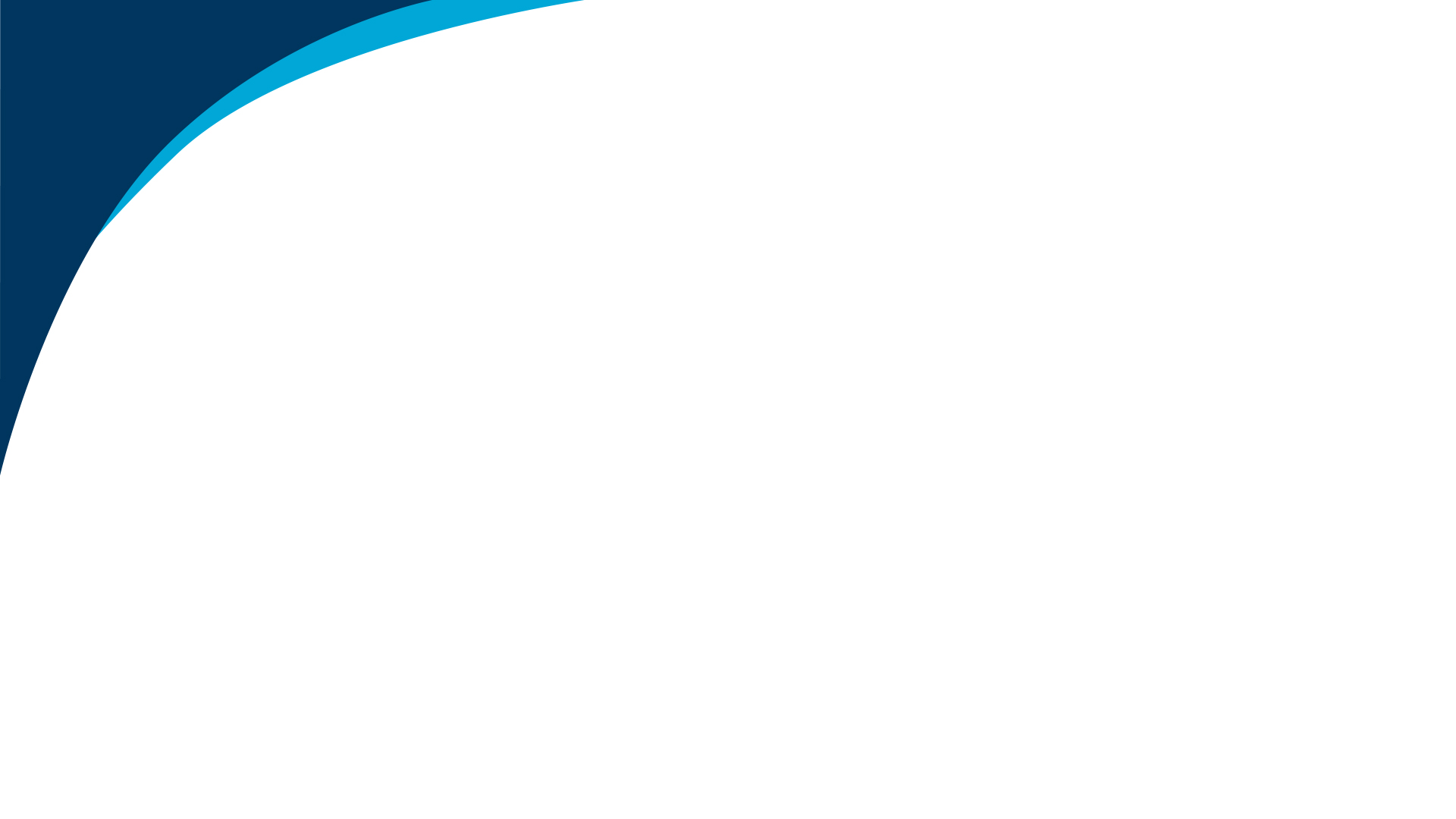 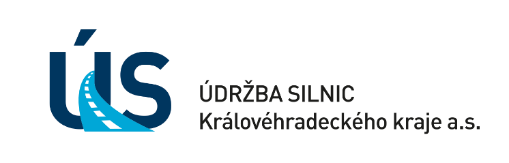 Dopravní stavby 2020 rekapitulace
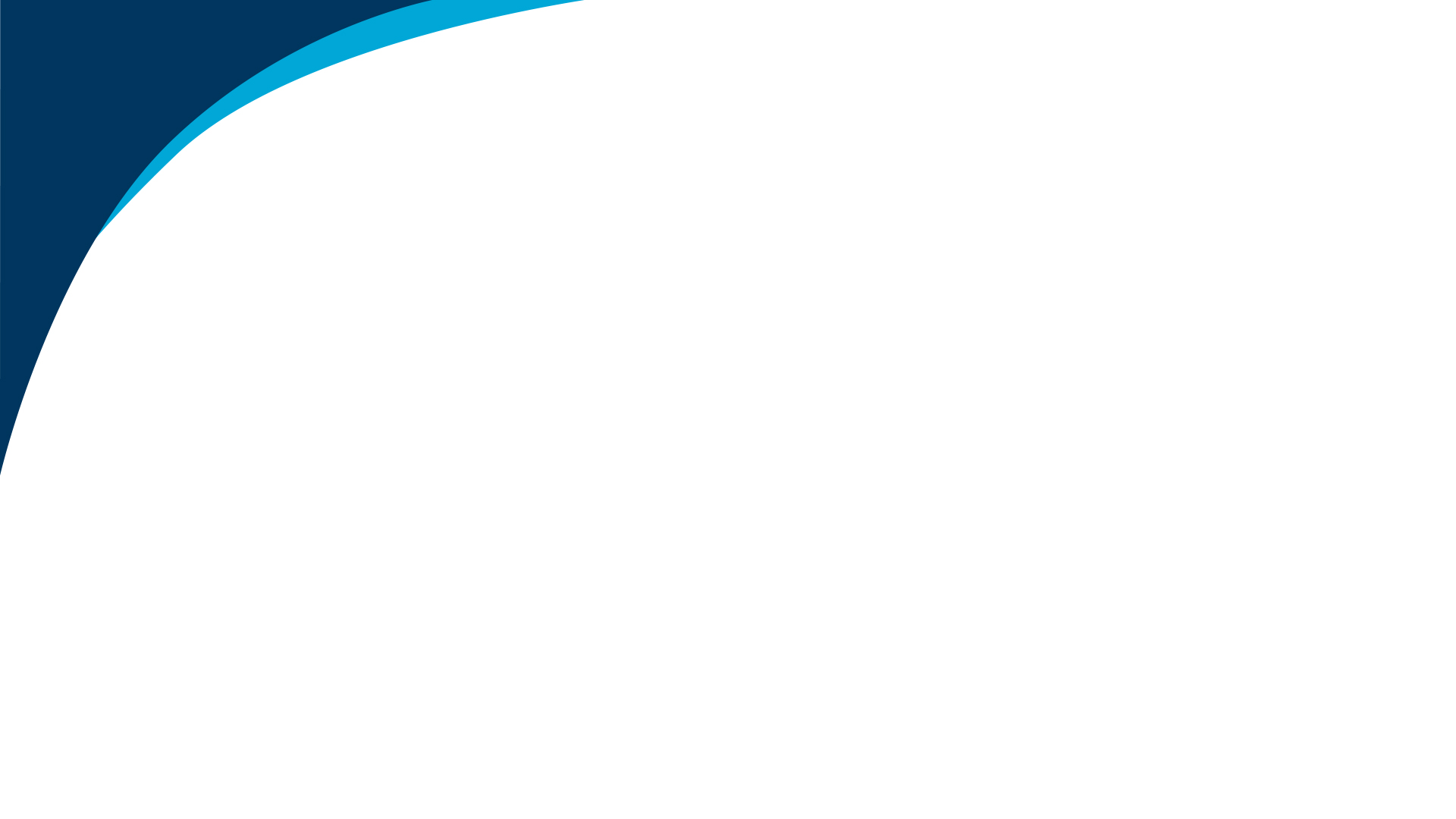 Dopravní stavby 2020
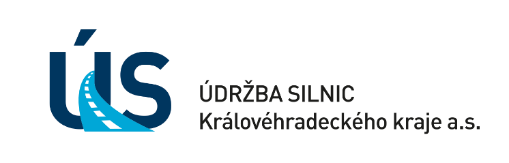 Z roku 2019 přechází následující stavby:
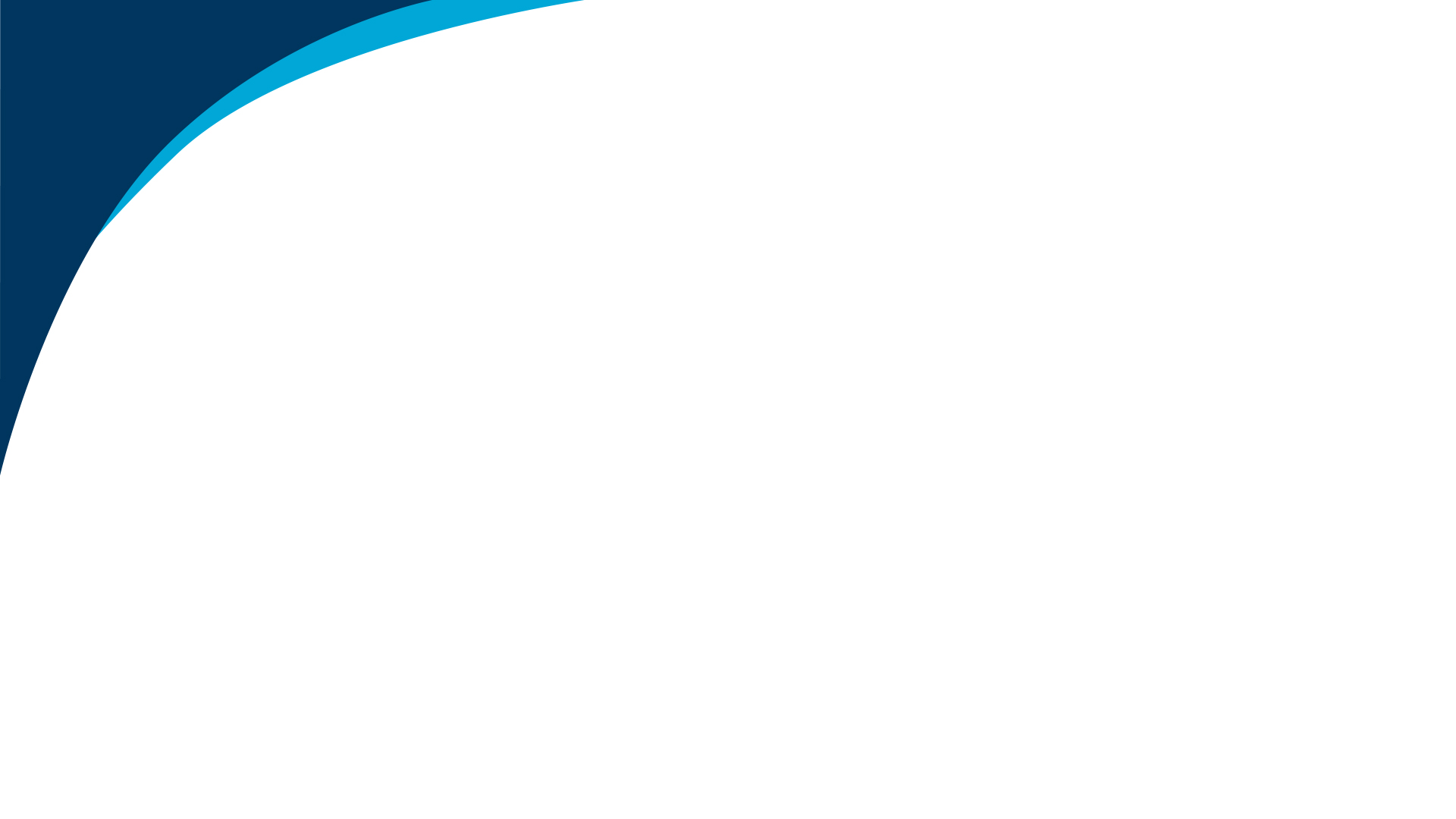 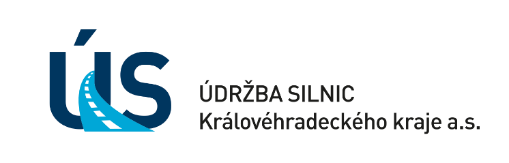 Dopravní stavby 2020 
					   IROP
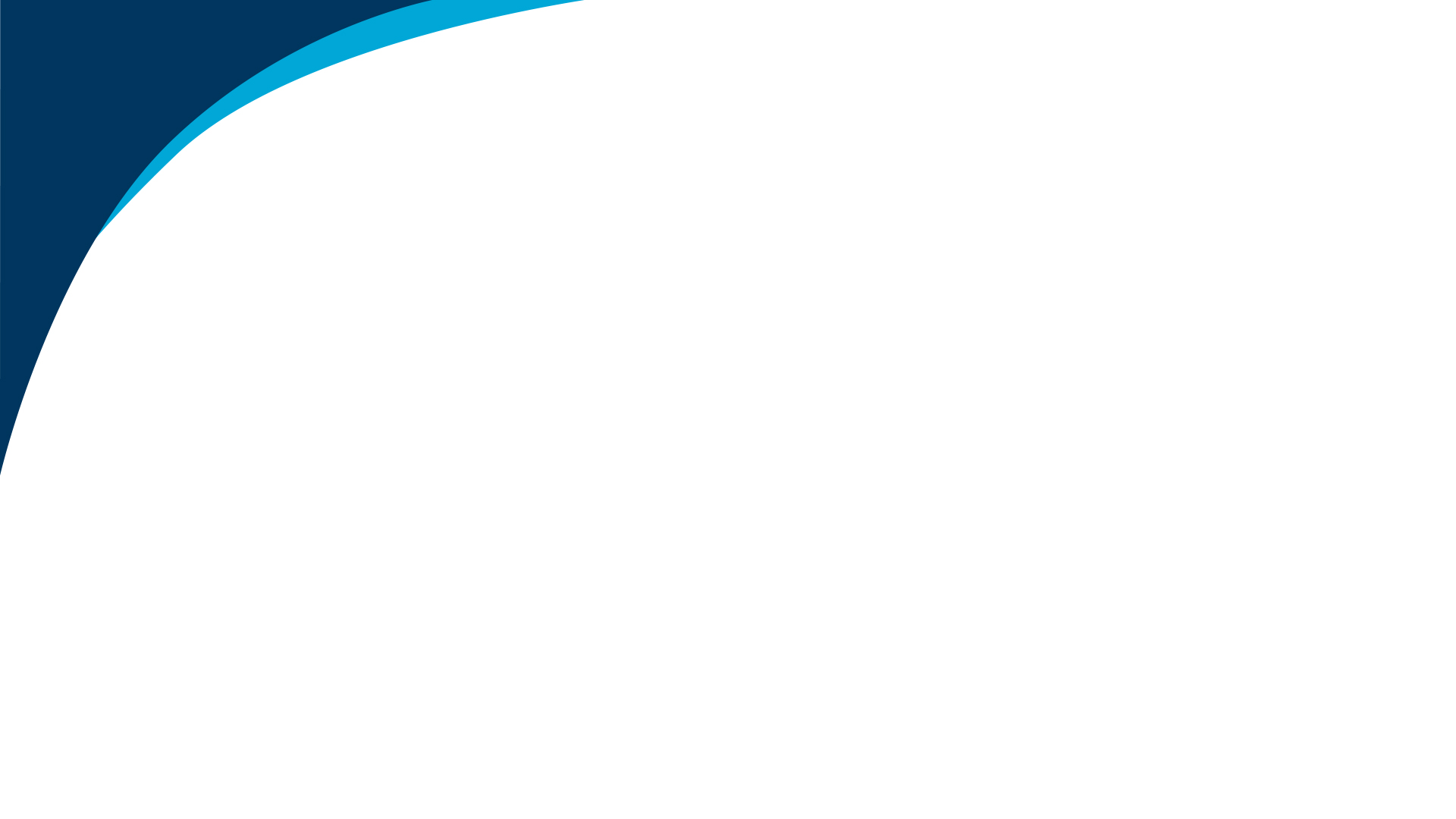 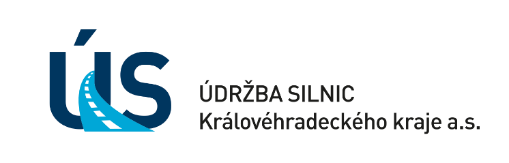 Dopravní stavby 2020
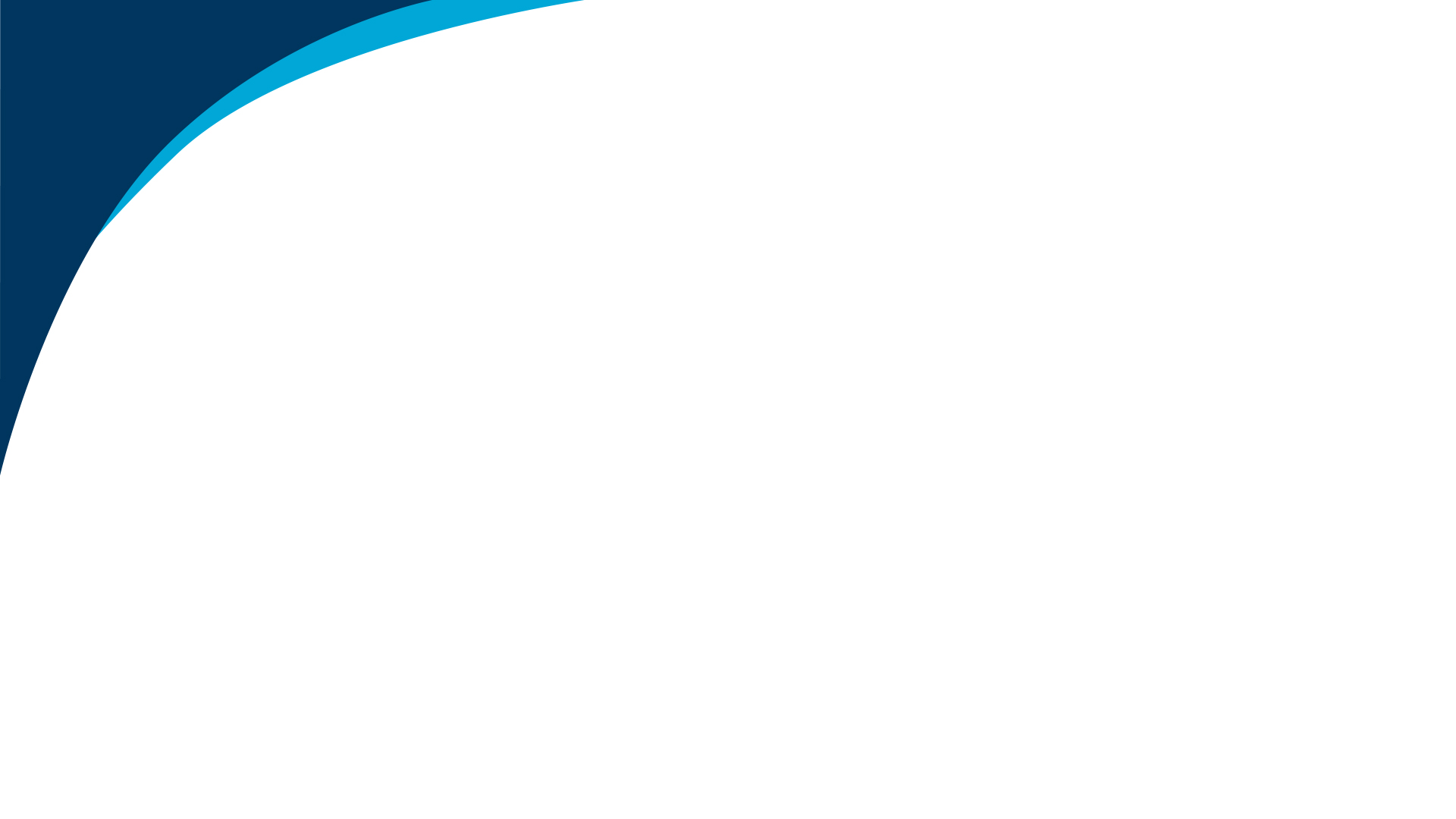 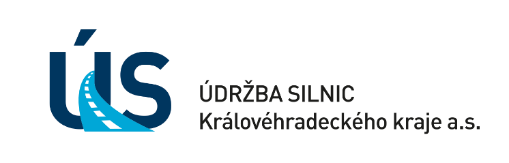 Dopravní stavby 2020 - 2021
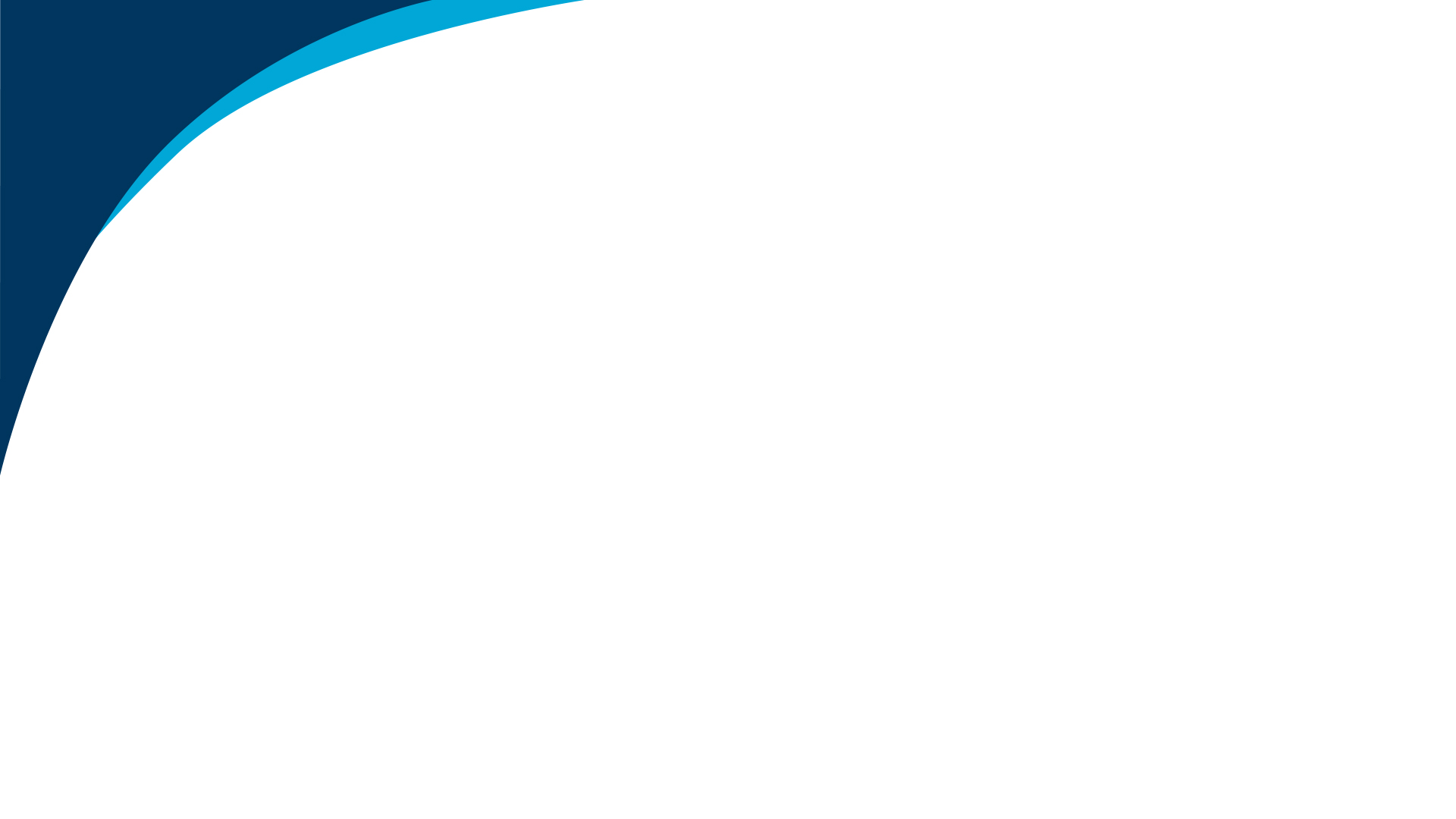 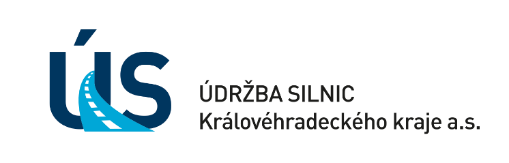 Dopravní stavby 2020 
					  FRR
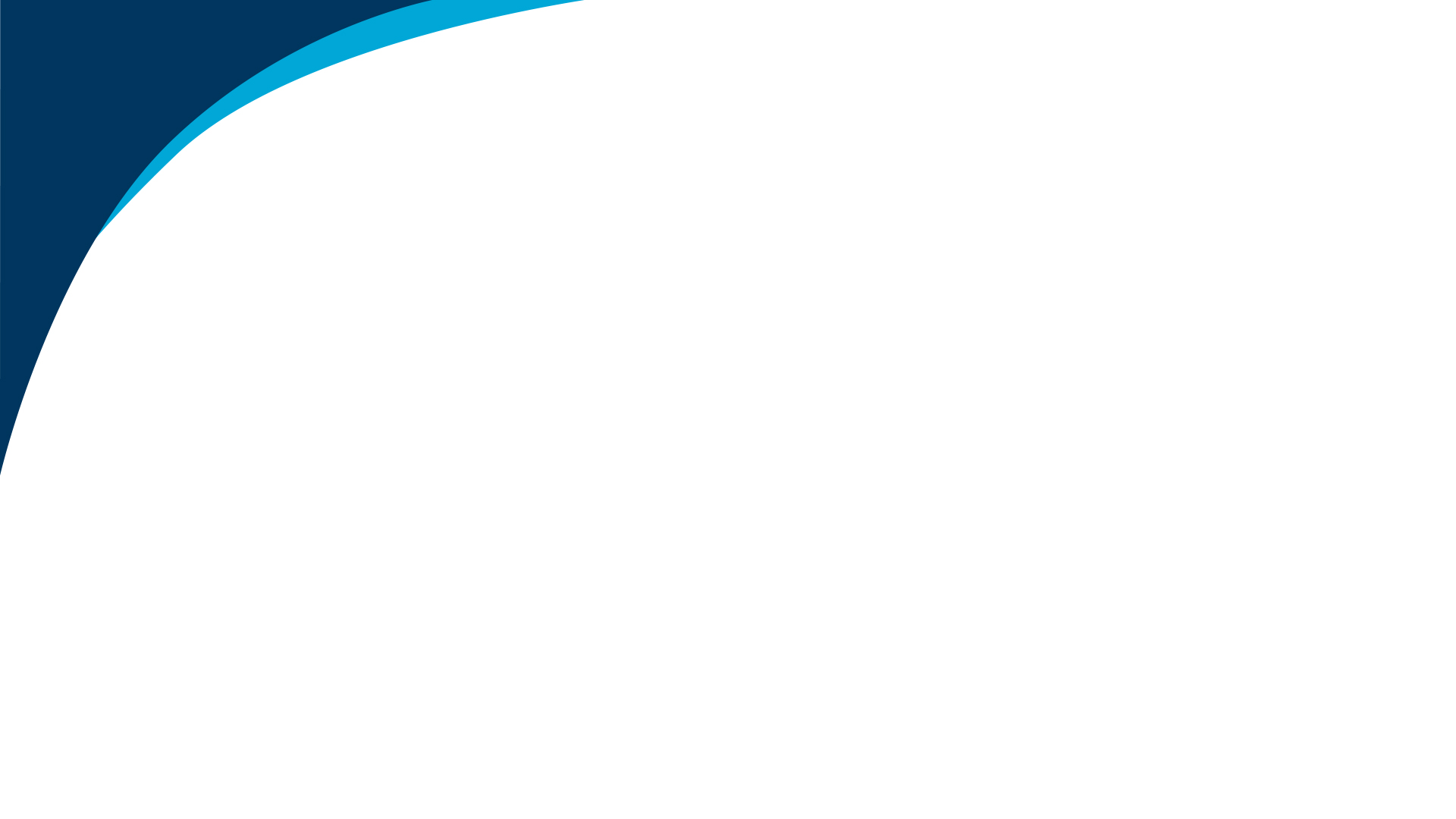 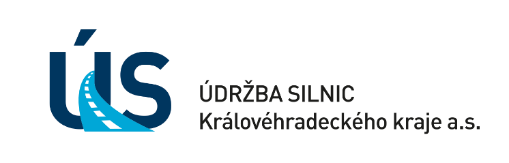 Dopravní stavby 2020 
					  FRR
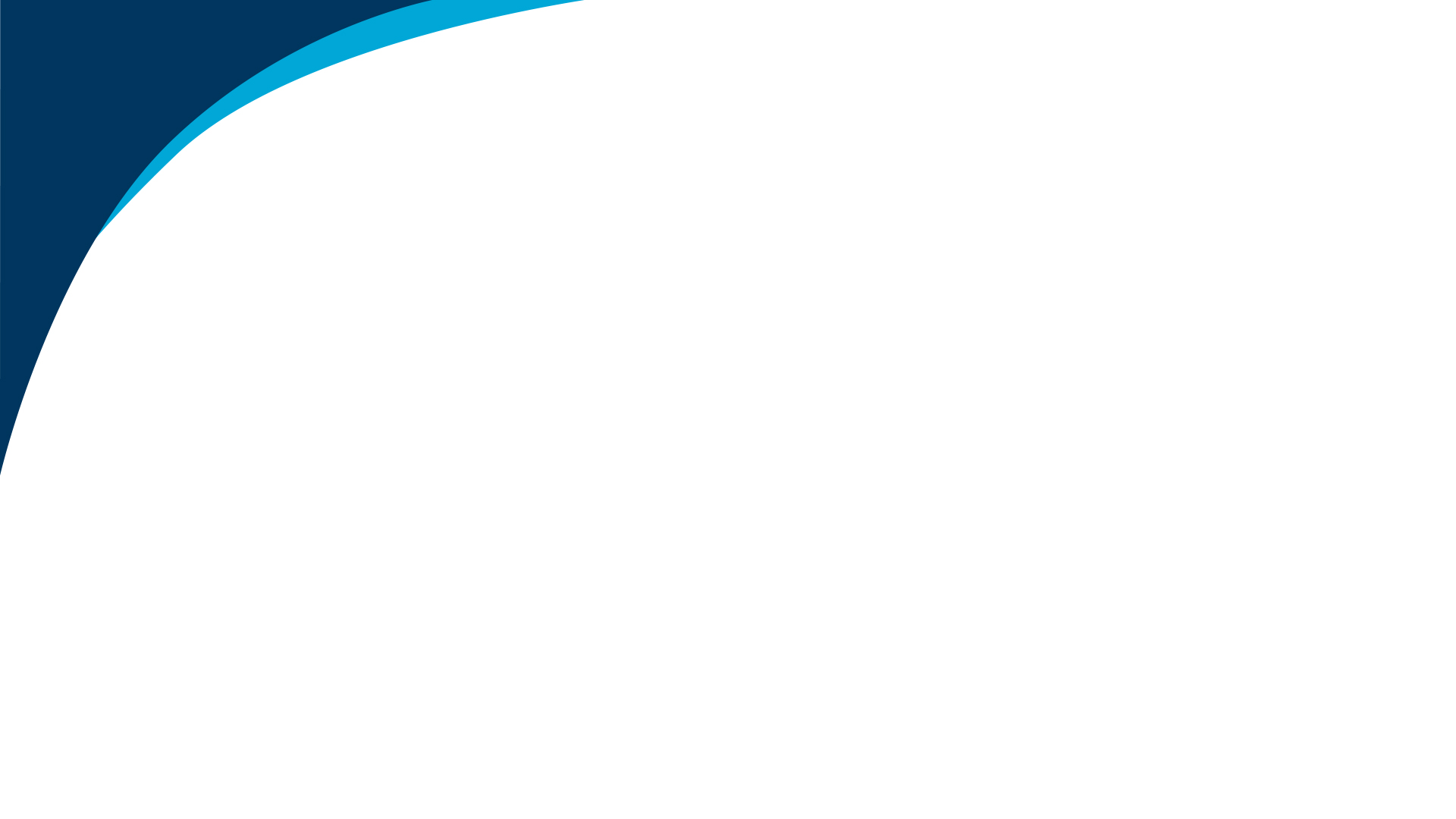 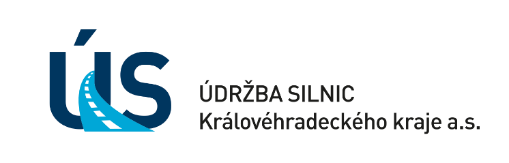 Dopravní stavby 2020 
				    SFDI – nové technologie
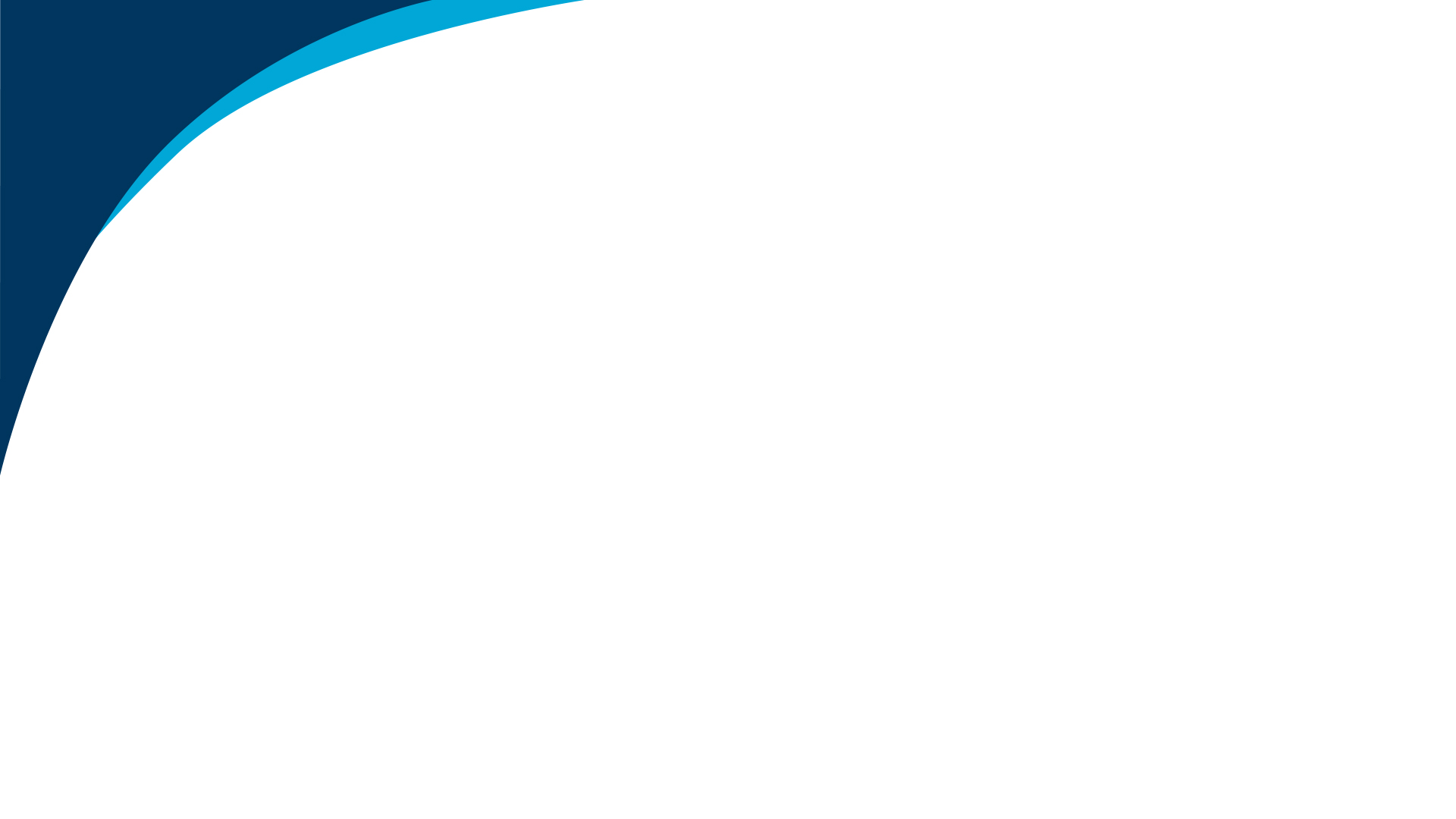 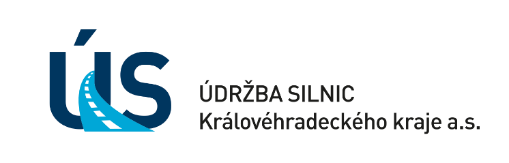 Dopravní stavby 2020
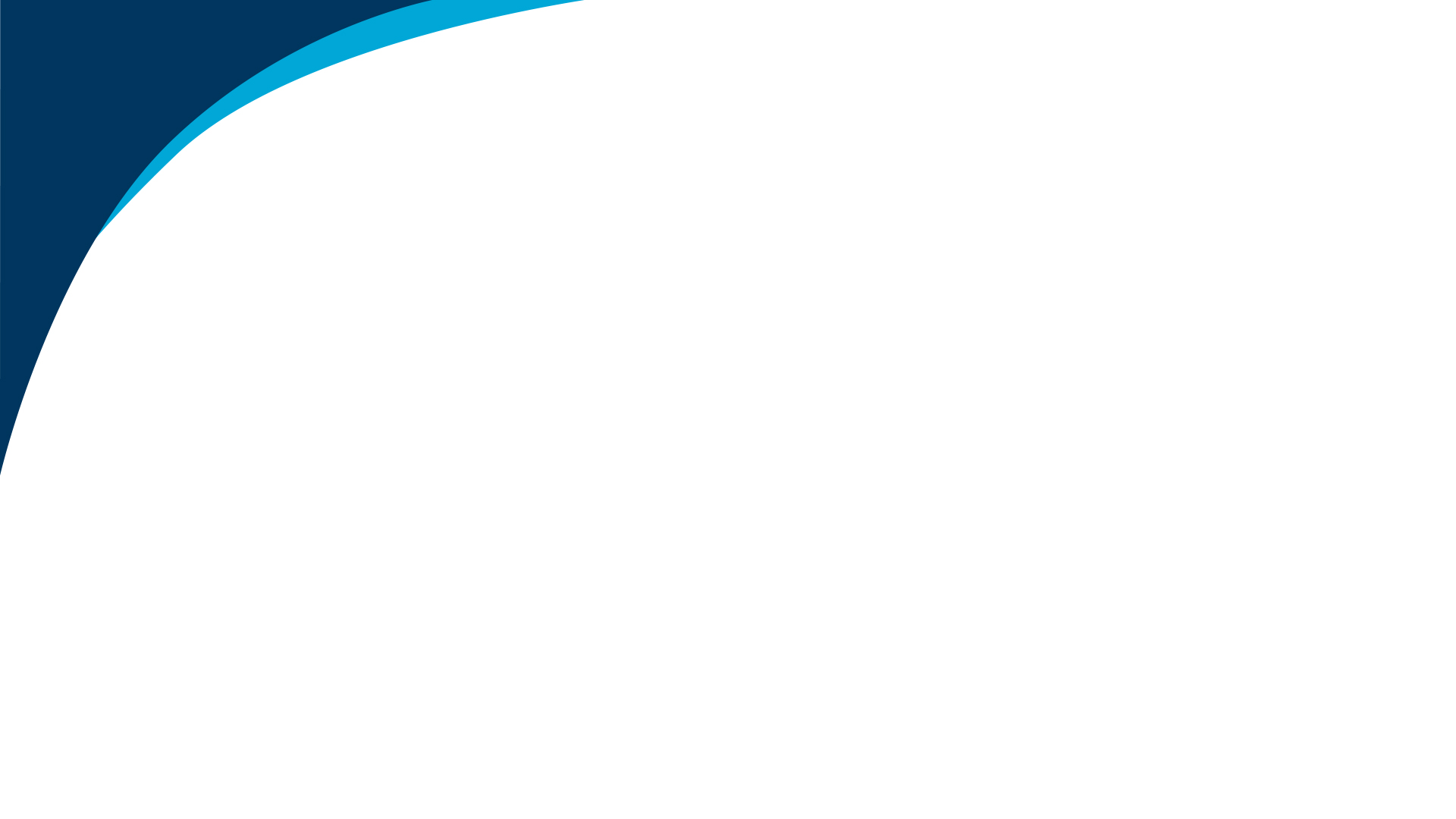 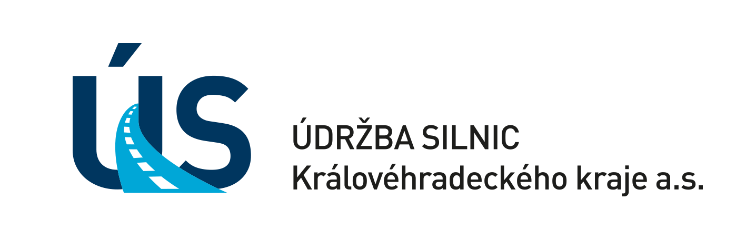 Dopravní stavby 2020
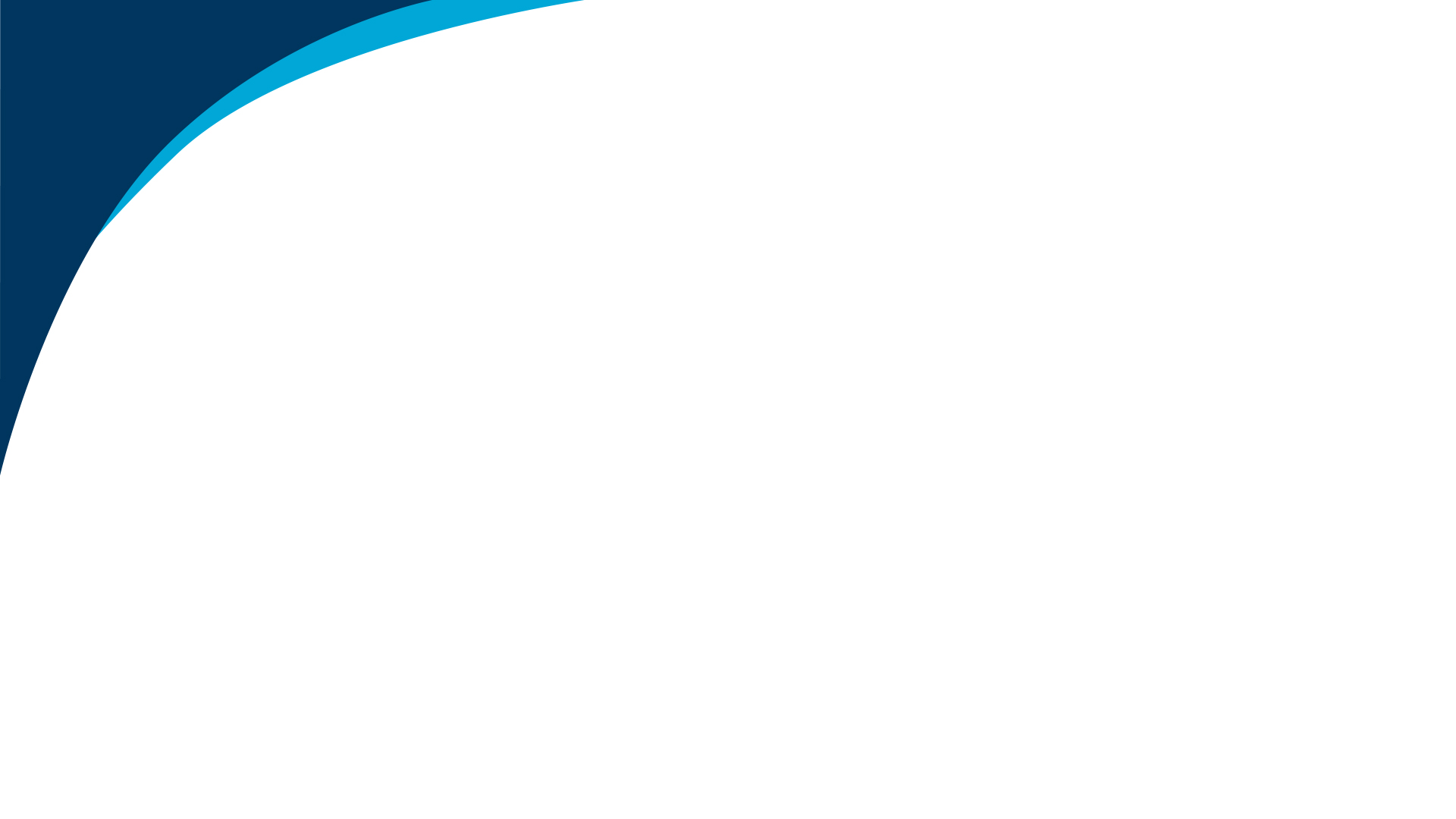 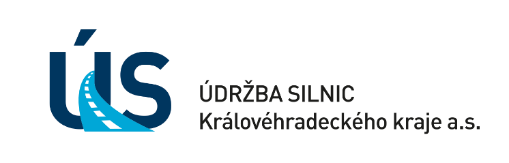 Dopravní stavby 2020 	SFDI ?
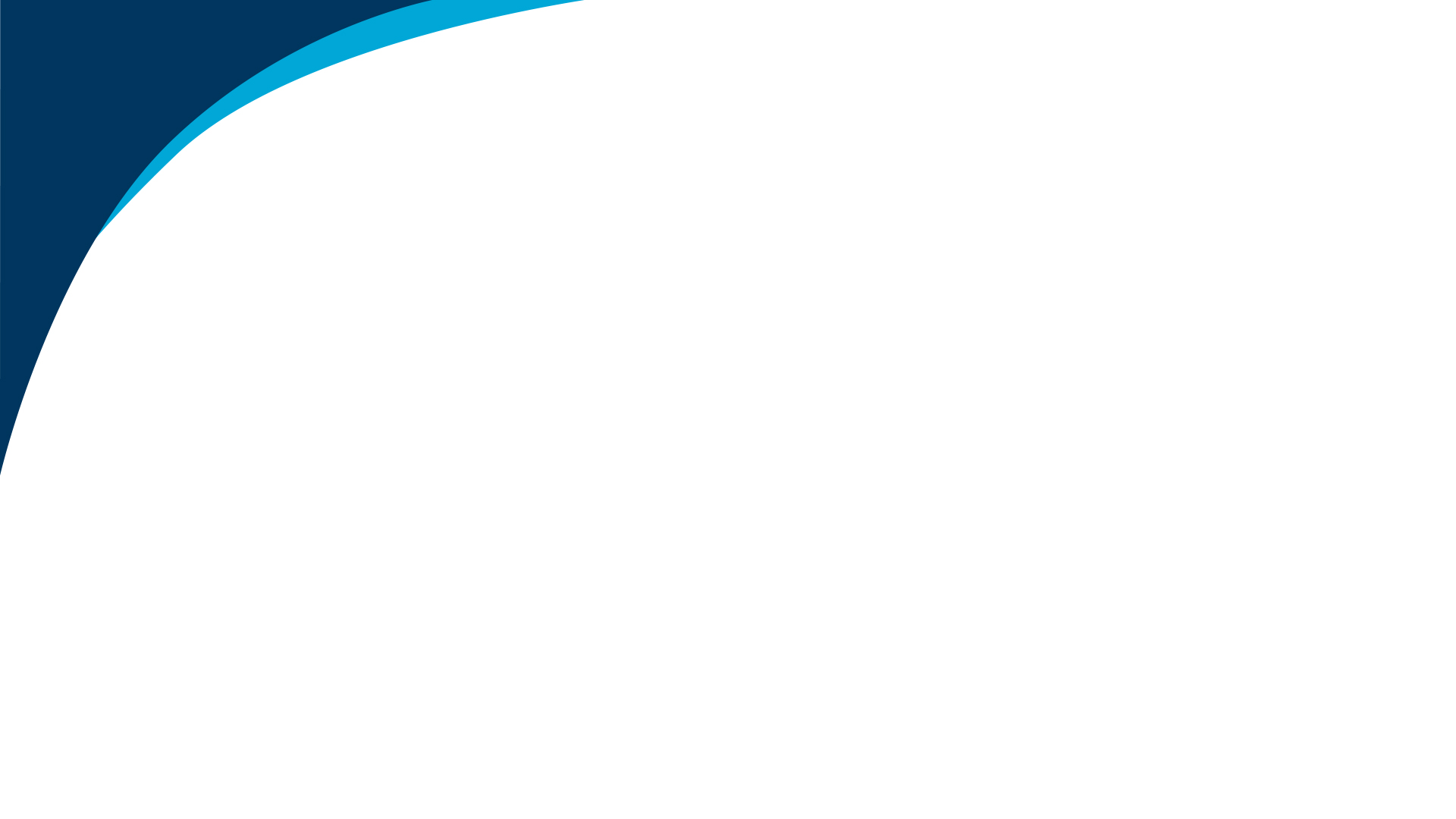 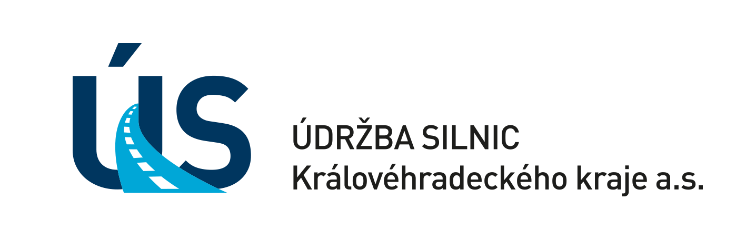 Děkuji za pozornost